Europass
Innovation WG
The aim of the WG is to discuss (bottom-up) innovations and possible new future developments on Europass based on the experiences of NECs, on the needs of Europass users and the needs of changes in the labour market and in education. A second aim is to provide recommendations to the European Commission about these innovations and possible new future developments.
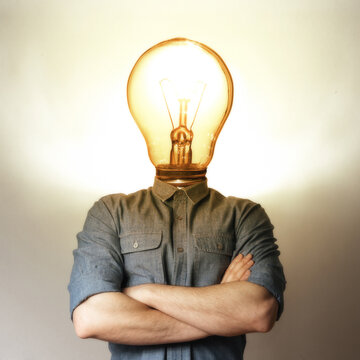 Innovation working group
In practice:	- Write recommendation and vision papers on 	Europass subjects	- Share best practices 	- Function as key users for IT-developments	- Brain storm on Europass improvements	- Implement pilots 	- Perform surveys Chairs:Eva Van de Gaer (NEC Flanders)Peter Heeling (NEC The Netherlands)
Members
- Netherlands
- Belgium
- Estonia
- Portugal
- Poland
- Bulgaria
- Finland
- France
- Hungary
- Lithuania
- Ireland
- Luxembourg
- Slovenia
- Spain
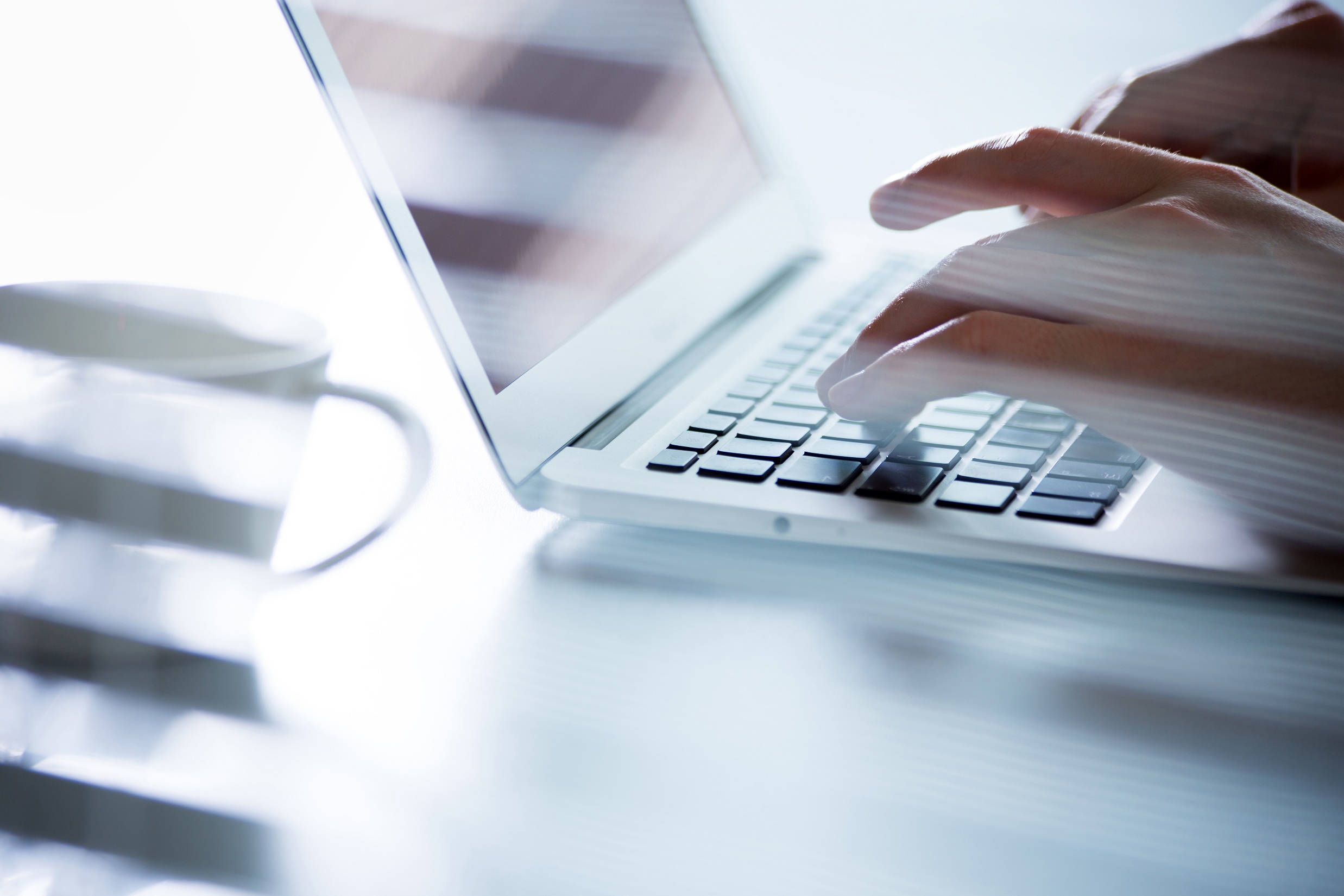 Summary
Started in 2012 as Europass Skills Passport Working Group, later renamed as Europass Innovation Working Group (around 2016).
Key subjects:	- Pilot mobility as an open badge	- Europass2spreadsheet	- Interoperability with Eures	- Europass 2020 (Innovation paper)	- Survey on the editor	- CV drop off service 		- Futureproofing Europass	- Recommendation on the future of  	 	Europass mobility by the mobility task  	force (collaboration with mobility WG)
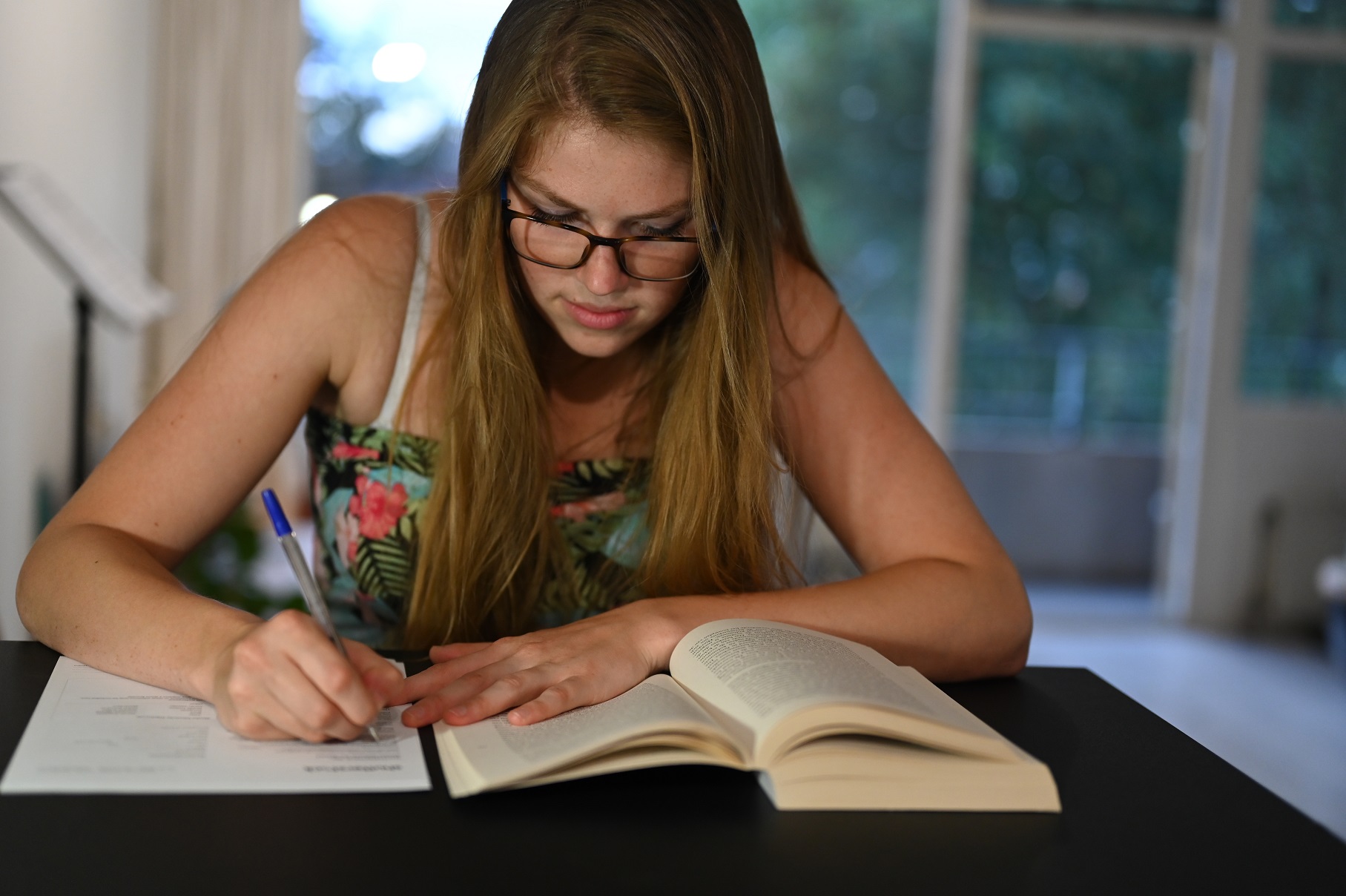 State of play
Current topics:

	- Interoperability with other services (ongoing);	- Importing and exporting data to and from Europass;
	- Europass on mobile devices;	- Which self assesments should be developed?	- Sharing your Europass url on other platforms;	- Make EDC comprehensive and tangible for decision makers.Next meeting: TBA. New members are more than welcome!